ISTITUTO COMPRENSIVO ALEZIO-SANNICOLA
SCUOLA SECONDARIA “D. PAGLIANO”  I GRADO  ALEZIO
Gli alunni della classe Terza C 
presentano
…Ma chi te l’ha detto??
Concorso “corti di genere : generiamo la parità”
2021/2022
Quanti luoghi comuni…
«Le donne sono più forti degli uomini…»
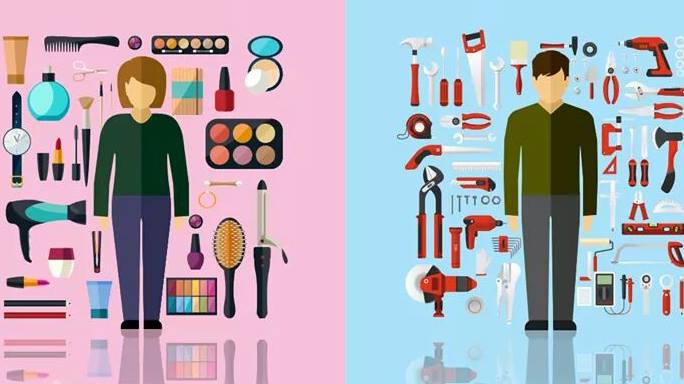 Alcuni mestieri non sono adatti alle donne
Le donne sono  più brave degli uomini ad occuparsi della casa..
Tutte le donne desiderano sposarsi
Le donne amano l’arte e la letteratura, gli uomini la matematica e le scienze
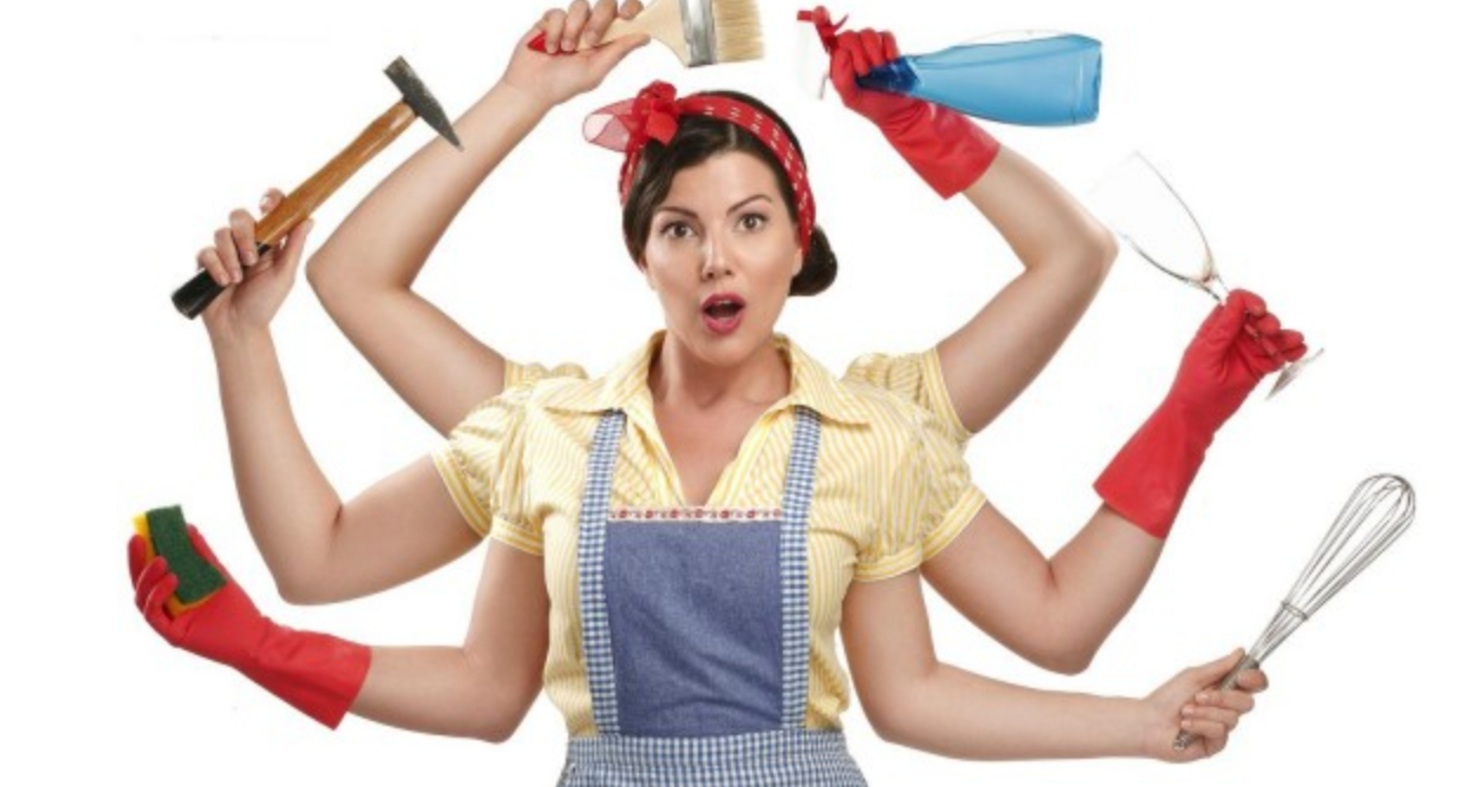 Le donne devono stare a casa, 
devono guadagnare meno degli uomini
Le donne non sanno lavorare 
in gruppo con altre donne
Così simili….e così diversistessi mestieri ma retribuzioni differenti!
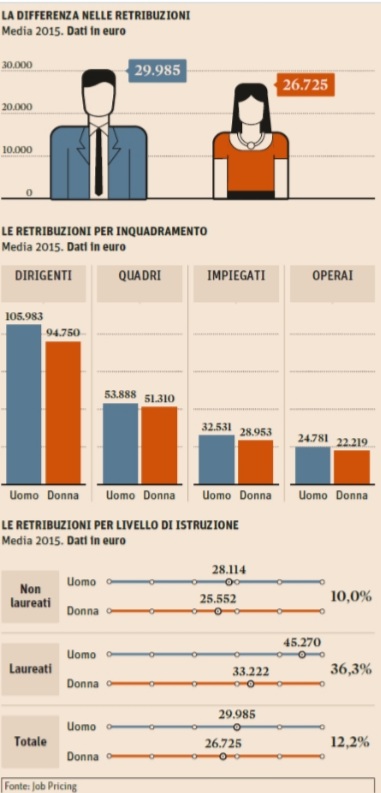 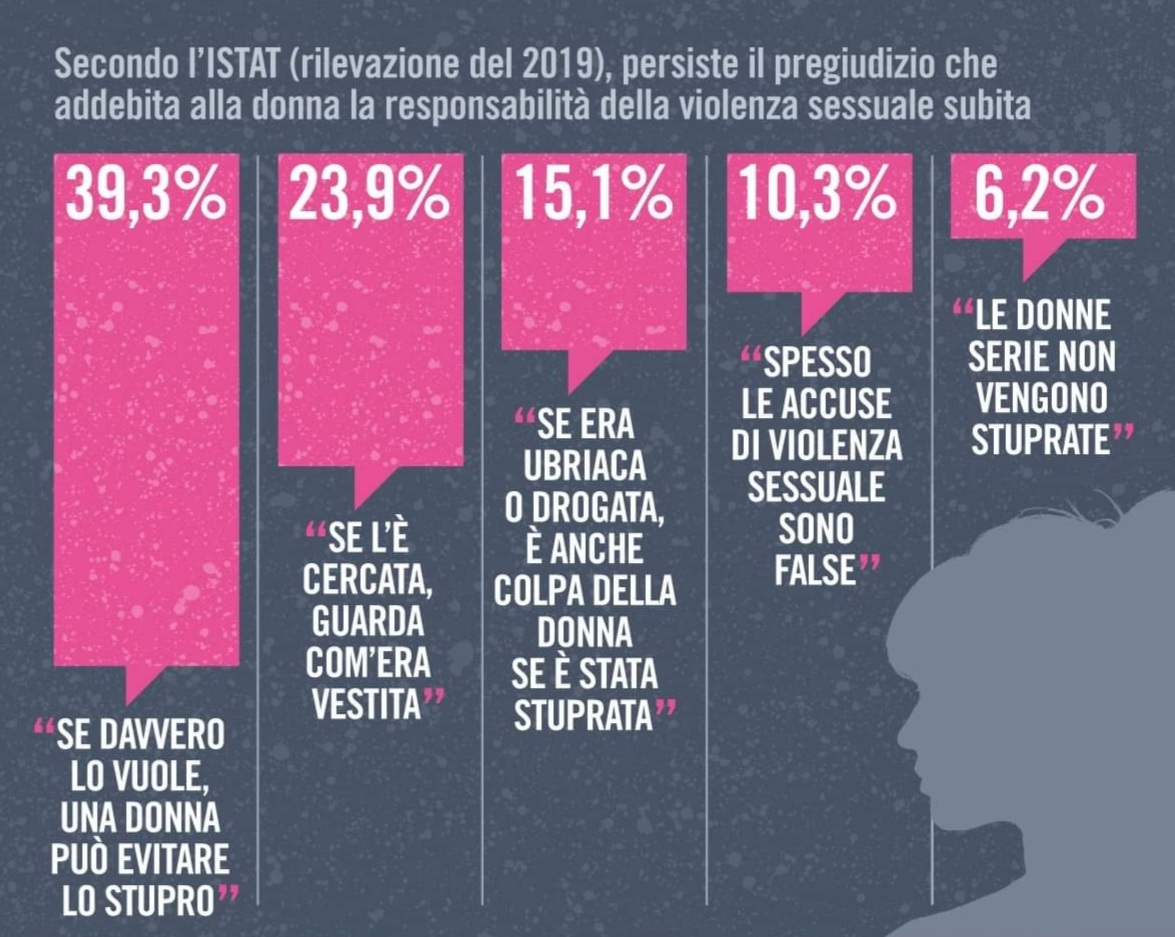 Non si riesce a credere che vengano ancora dette cose del genere!!
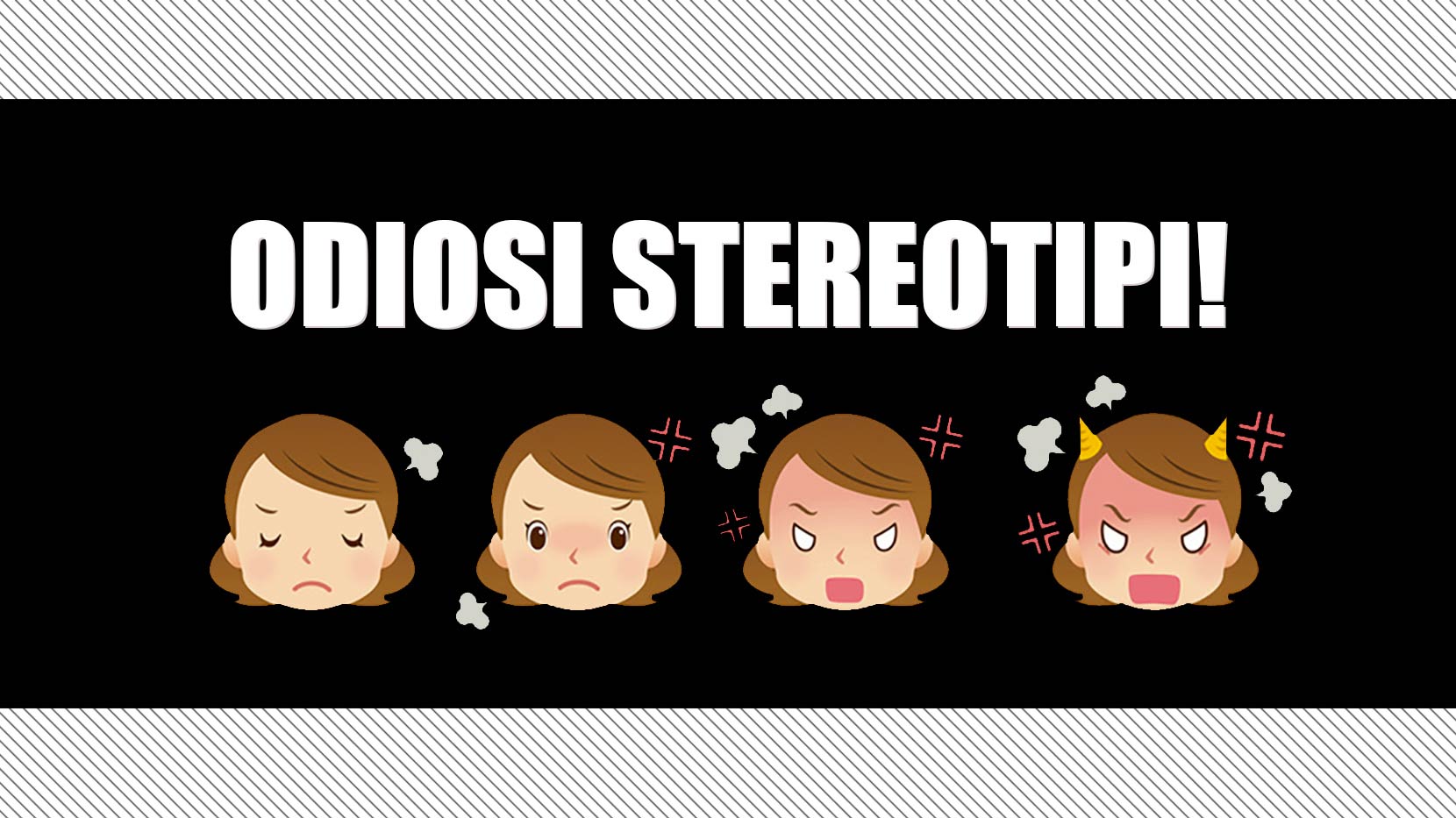 I proverbi di una voLta…..
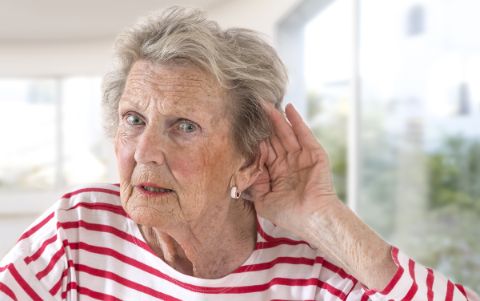 Come vengono raccontate le donne nei proverbi…..
Donne e motori….gioie e dolori
Chi dice donna…dice danno!!!
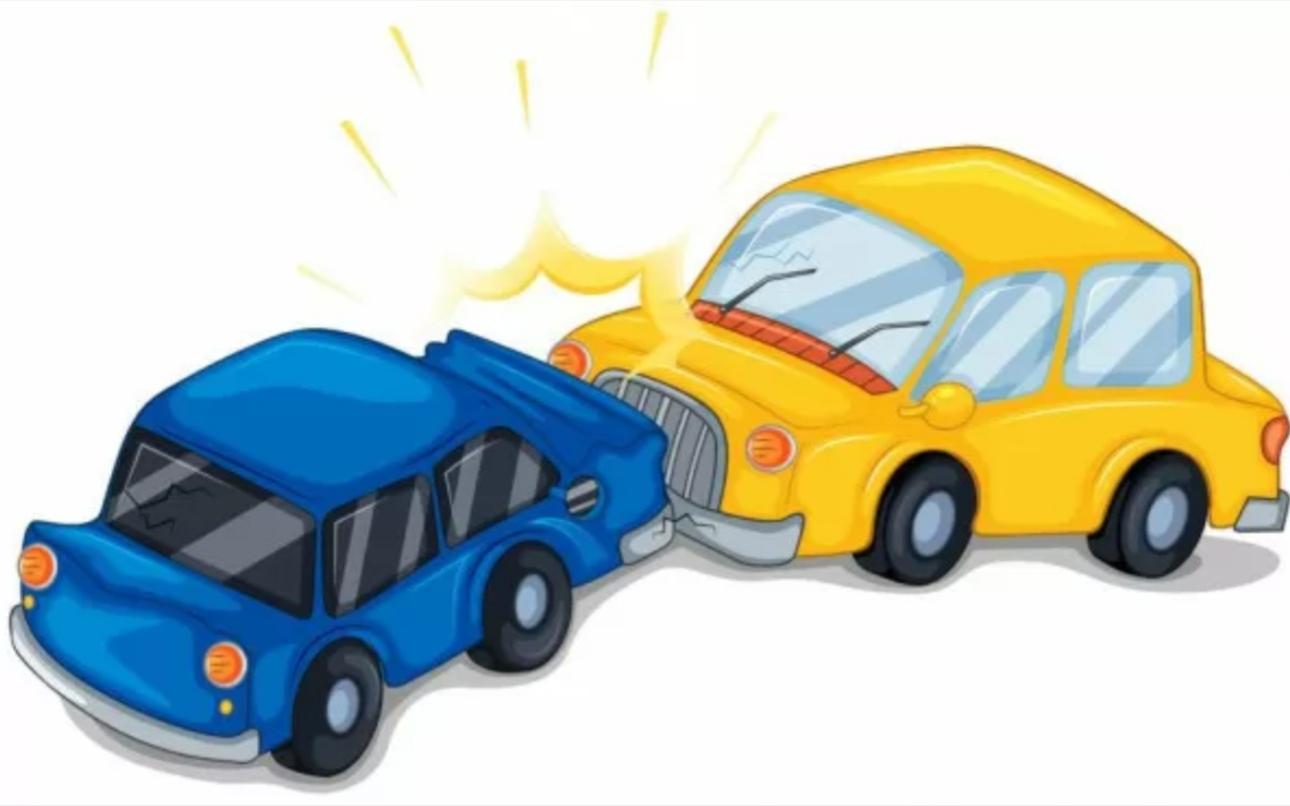 Donne al volante ...
pericolo costante!
Donna e fuoco..
                        toccali poco!!
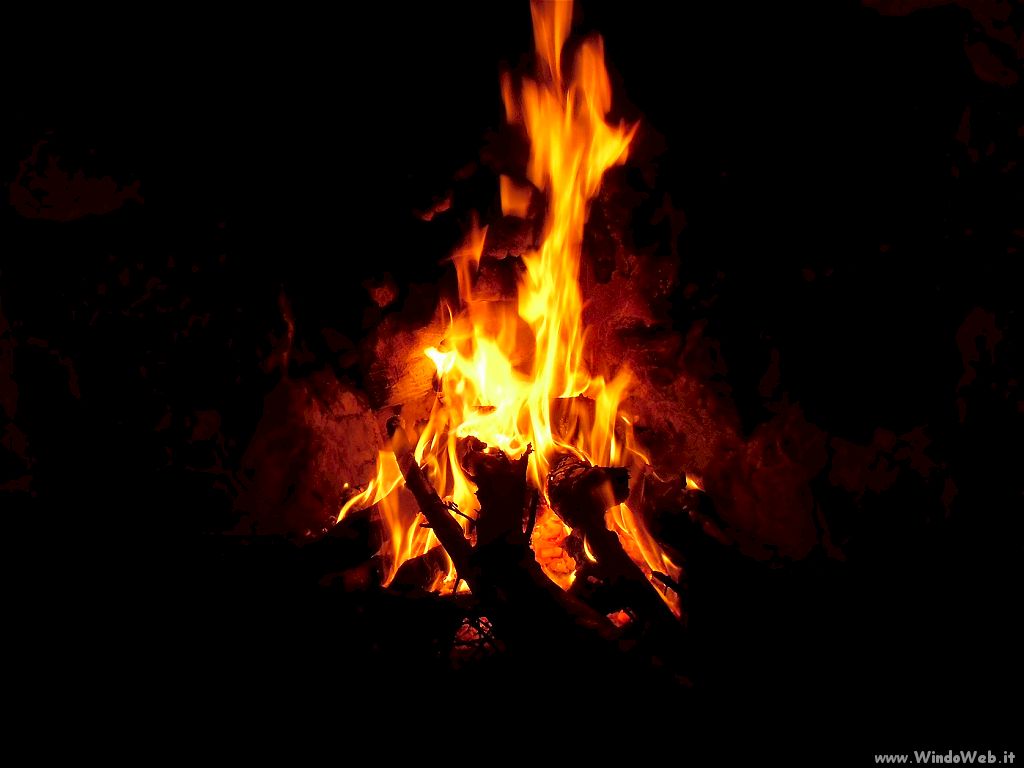 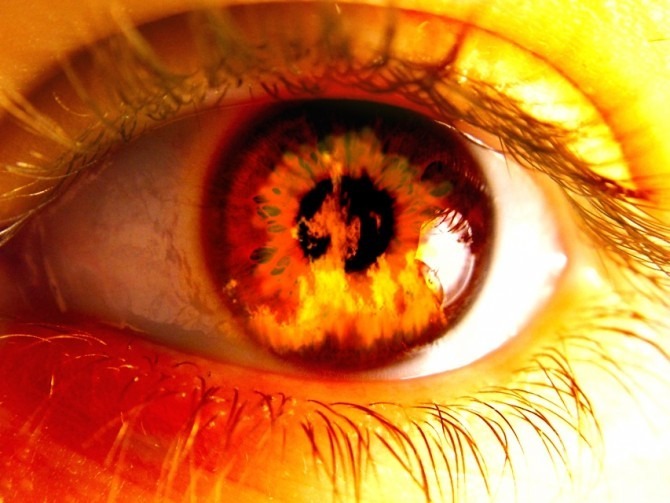 Una rondine non fa primavera, ma tre donna fanno una fiera
«E’ un gioco  da….. ragazzi!!»
«Cose da ….femmine!!»
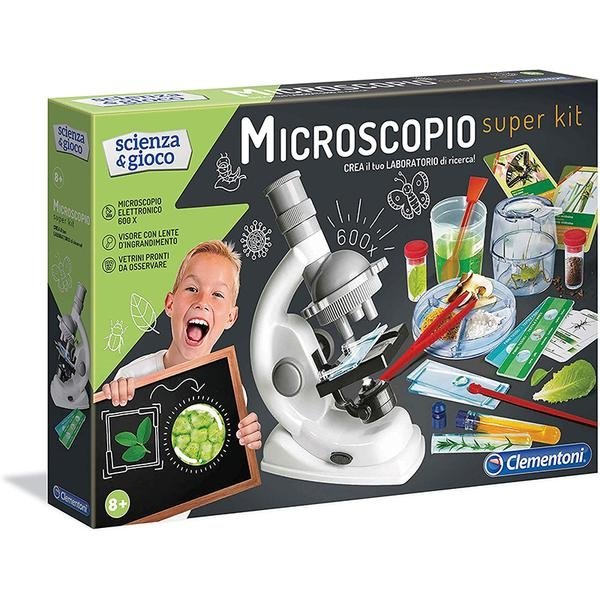 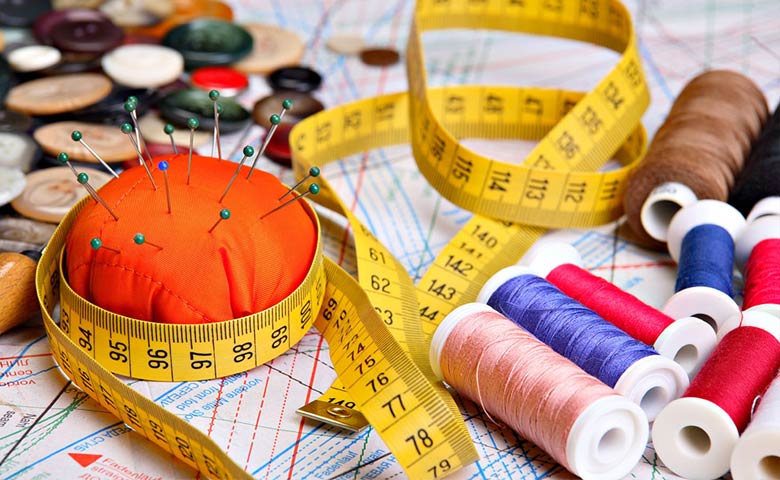 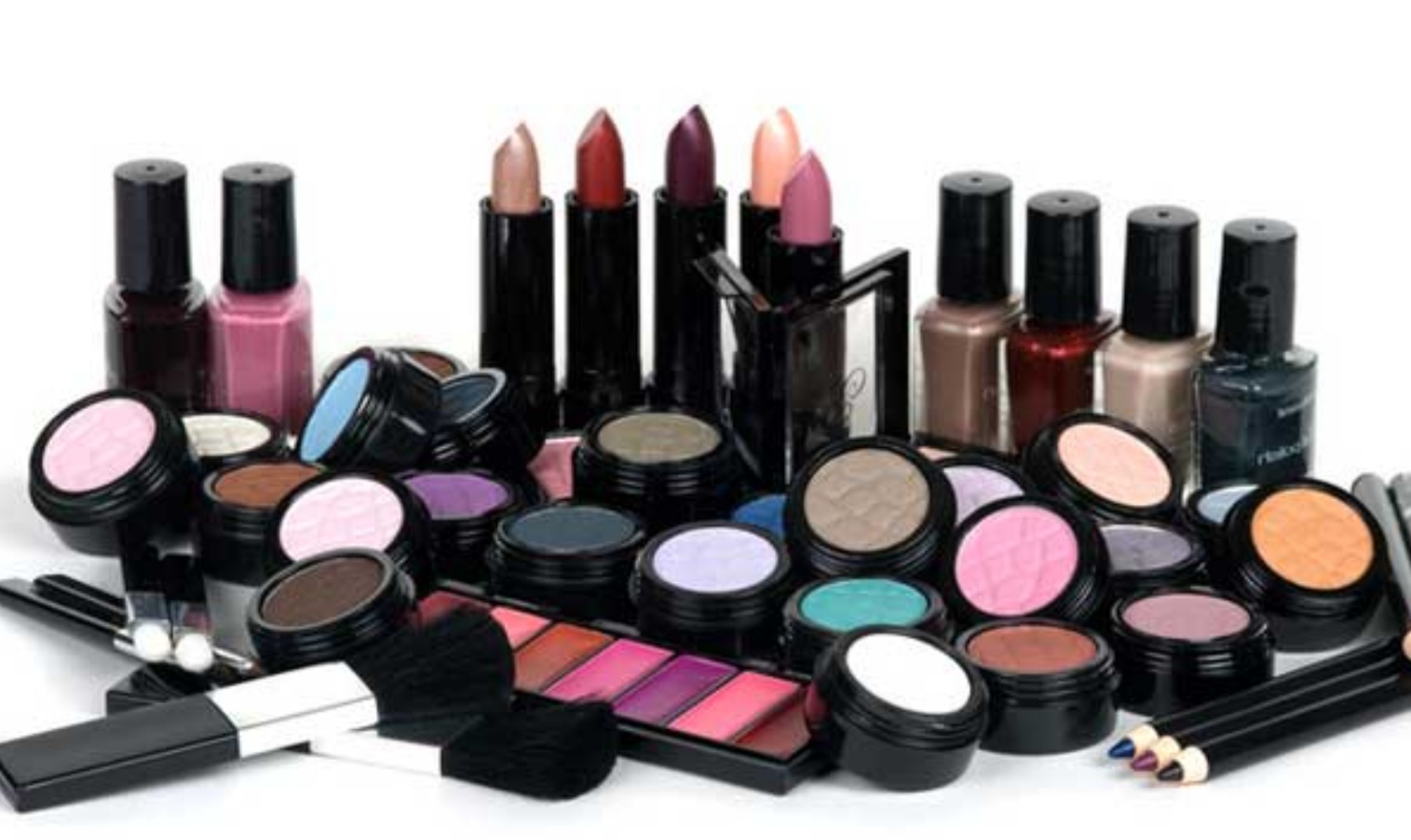 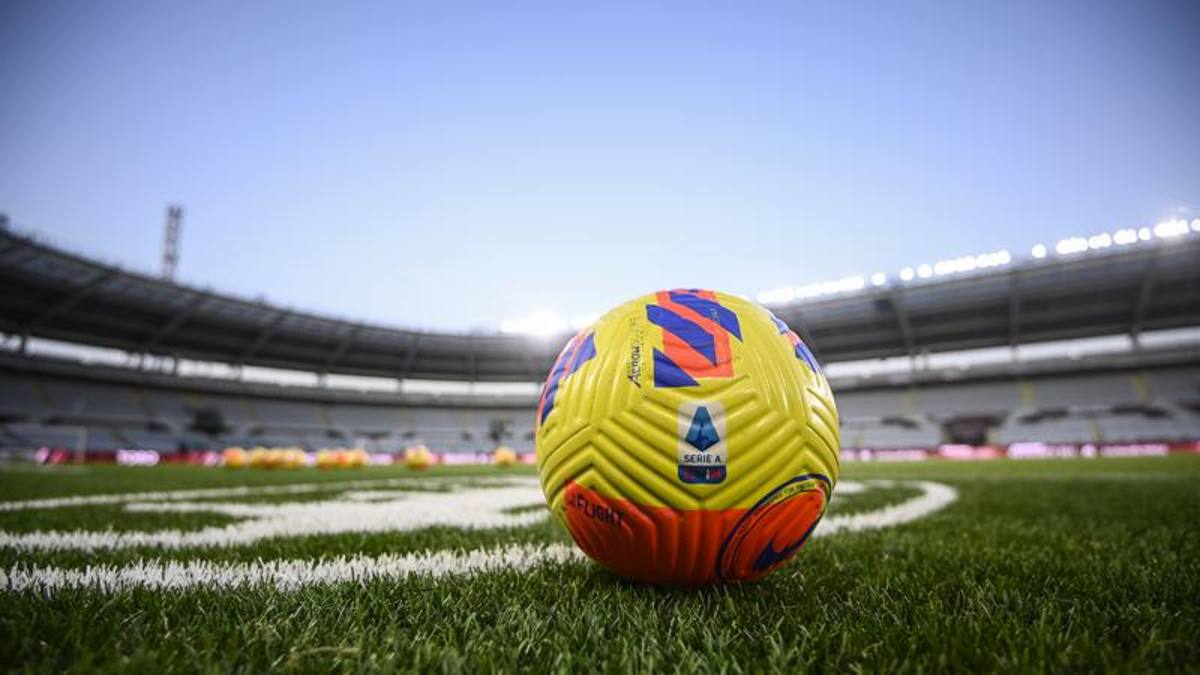 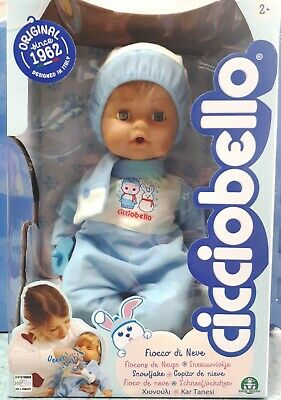 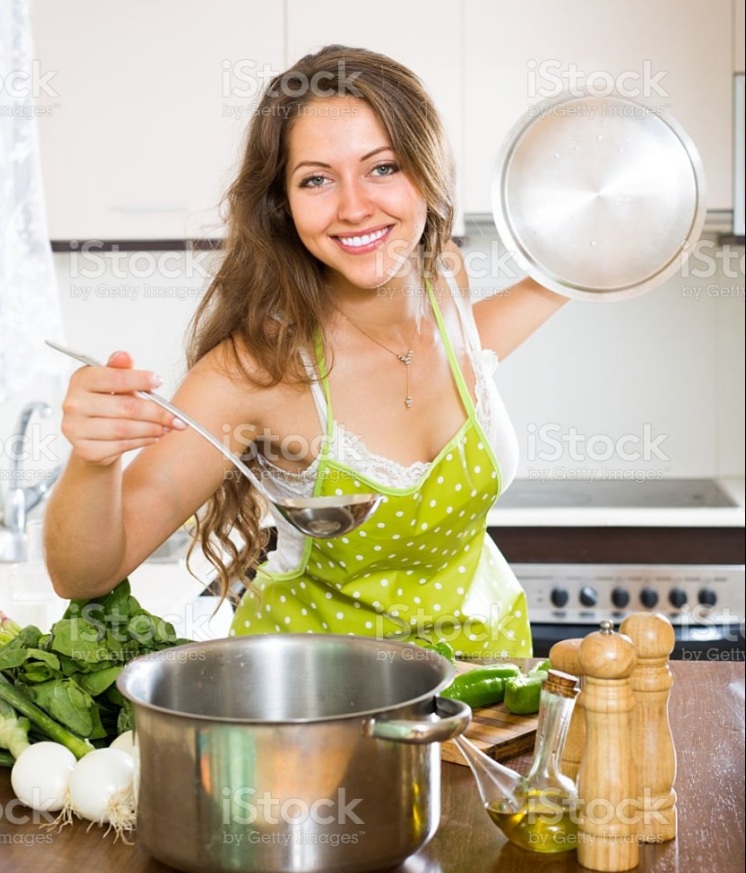 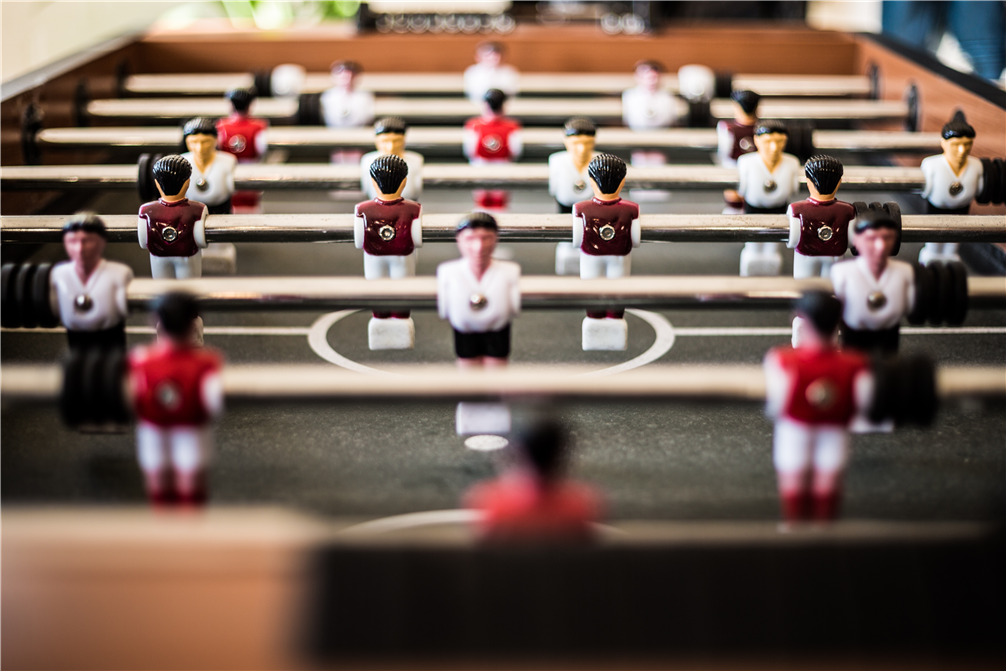 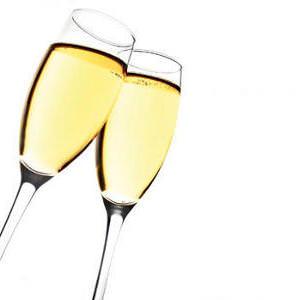 …..E  VOGLIAMO PARLARE DEL FAMOSO ”BRINDISI”….
AUGURI E…FIGLI  MASCHI!!!!
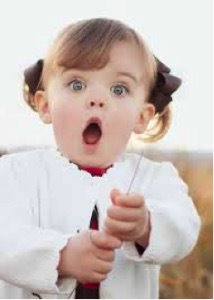 Ma chi te l’ha detto?!!!
Marie Curie
Nel 1903 fu insignita del premio Nobel per la fisica per i loro studi sulle radiazioni e, nel 1911, del premio Nobel per la chimica per la sua scoperta del radio e del polonio.
Maria teresa de filippis
Fu la prima donna italiana in Formula Uno. La napoletana classe ’26 esordì nel mondiale nel 1958 a bordo di una Maserati 250F in occasione del Gran Premio di Monaco.
Malala yousafzay
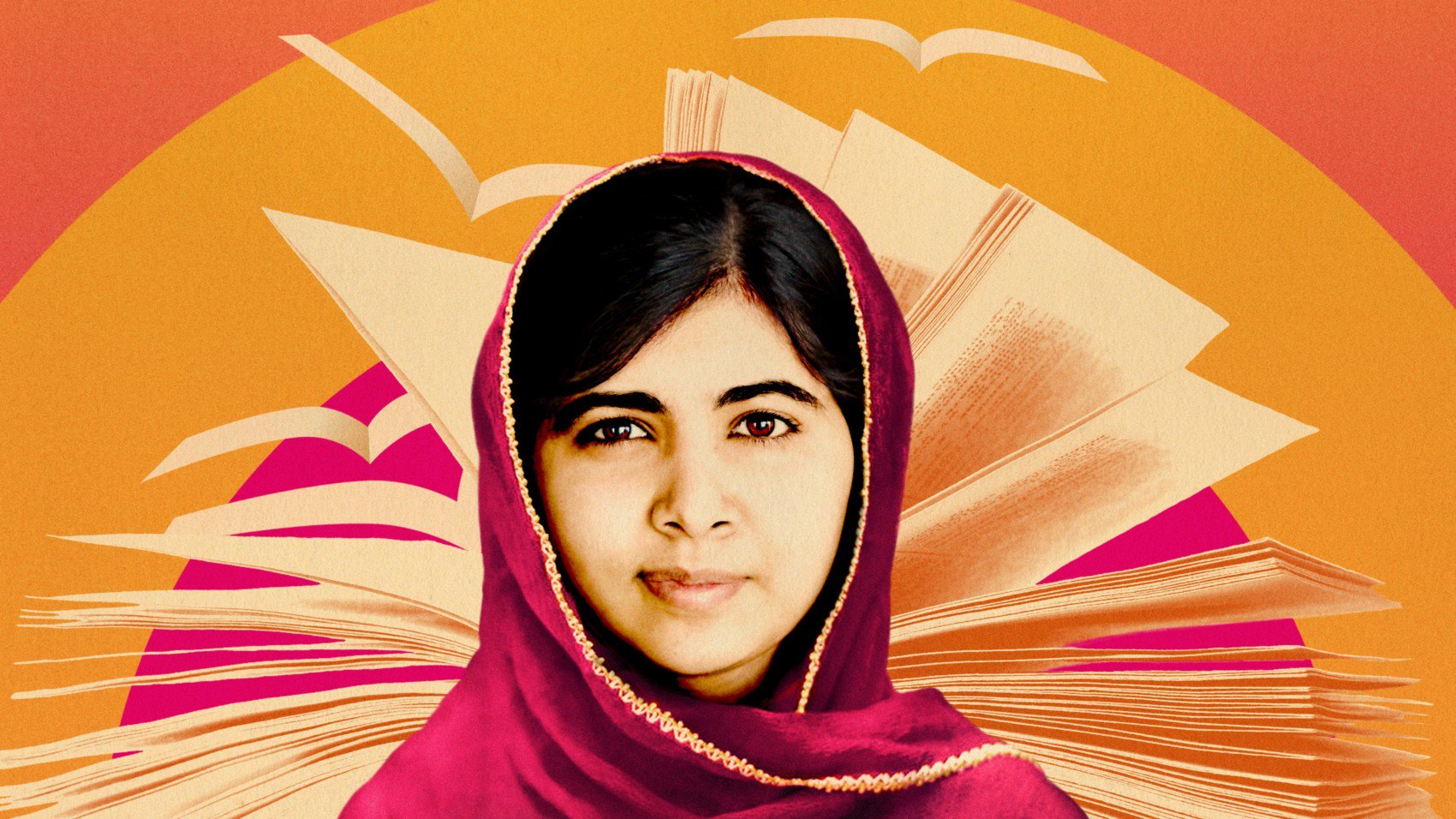 Malala Yousafzai è una ragazza pakistana che da tempo si batte per i diritti civili e il diritto all’istruzione delle ragazze nei paesi musulmani, e ha vinto nel 2014 il Premio Nobel per la Pace. Subì l’attacco terroristico nel 2012, quando fu colpita alla testa da un colpo di pistola sparato da un talebano.
Daniela corbi
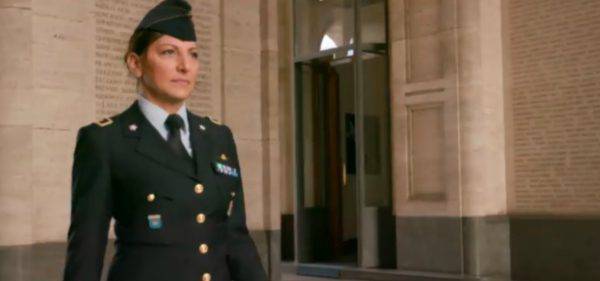 Comandante dell’Aeronautica
 italiana,  prima donna soldato entrata a far parte delle Forze Armate
Nazionale femminile di calcio
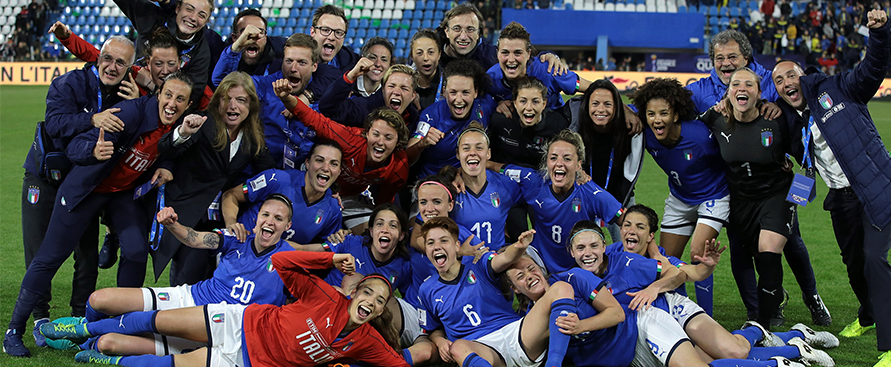 La nazionale di calcio femminile dell'Italia è la selezione maggiore femminile di calcio della Federazione Italiana Giuoco Calcio, che rappresenta l'Italia nelle varie competizioni ufficiali o amichevoli riservate a squadre nazionali. 
Nei mondiali del 2019 si sono classificate ai quarti di finale
Samantha cristoforetti
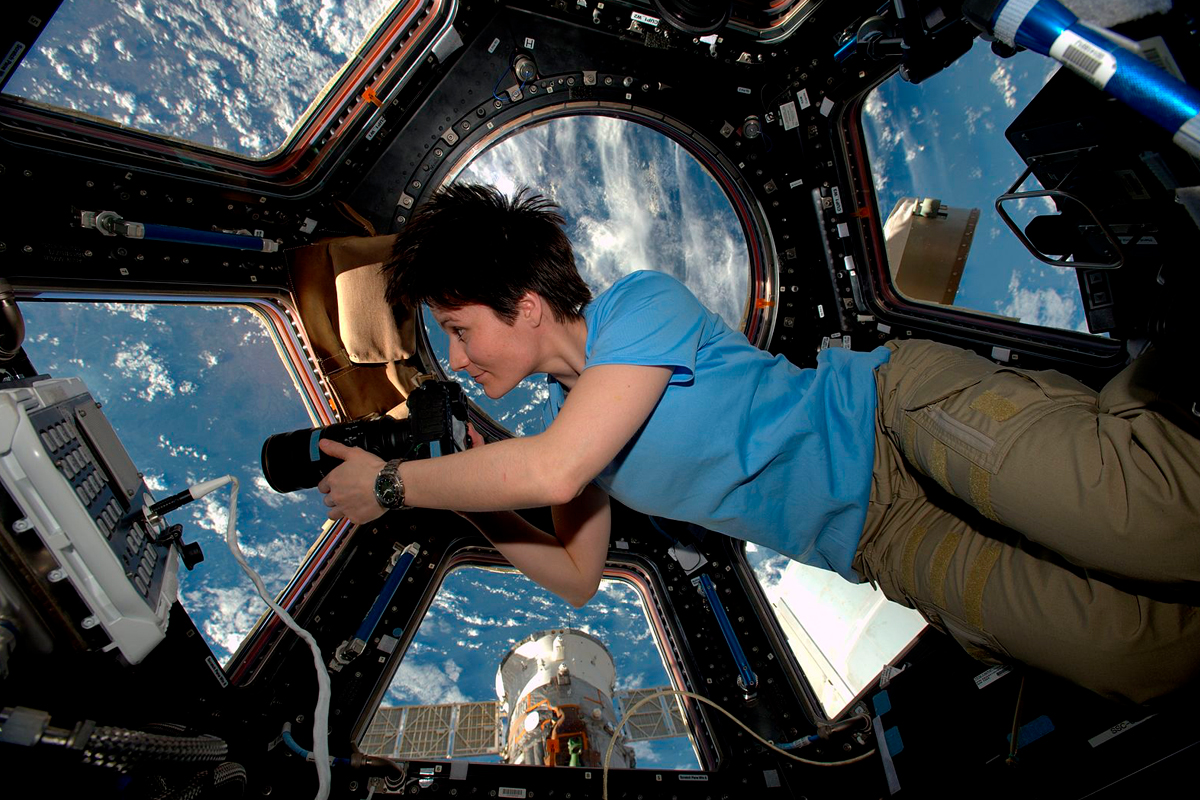 E’ uno dei sei astronauti ESA. Nel 2014 Samantha ha trascorso quasi 200 giorni a bordo della Stazione Spaziale Internazionale, tornando sulla Terra l’11 giugno 2015 e conseguendo il record europeo e il record femminile di permanenza nello spazio in un singolo volo
KAMALA HARRIS
Kamala Harris è una politica statunitense, 49° vicepresidente degli USA dal 20 Gennaio 2021
Greta thumberg
Ha scosso il mondo intero e ha coinvolto migliaia di ragazzi nella lotta ai cambiamenti climatici!
Rita levi montalcini
E’ stata l’unica donna italiana ad aver vinto un Premio Nobel scientifico. nel 1954, insieme al suo collaboratore scopre una proteina coinvolta nello sviluppo del sistema nervoso. Per questa scoperta nel 1986 Rita Levi Montalcini e Stanley Cohen otterranno il Premio Nobel.
…e quindi, quando qualcuno ti dirà che una donna….
Non può!!
Non deve..
Non riesce….
Tu rispondi solo……
…E chi te l’ha detto!!??
Lavoro realizzato dagli alunni della classe lIIC
Scuola secondaria di I grado di Alezio


Aloisi Martina                 Natali Serena
Bramato Giuseppe          Piccino Maria Grazia
Caputo Yvonne               Pizzileo Francesco
Cortese Jennifer             Ponticelli Nicholas
Cotardo Simone             Ramundo Nicolò
De Matteis Giada            Restino Roberta
Giurgola Alice                 Selvaggio Kevin
Leo Michelle                   Stanca Simone
Manieri Vincenzo             Tarantino Martina 
Manno Aldo                    Tricarico Michele 
Micelli Marianna              Vantaggio Benedetta
Muci Riccardo
Nastrini Syria
Prof.ssa Paola Sogliano